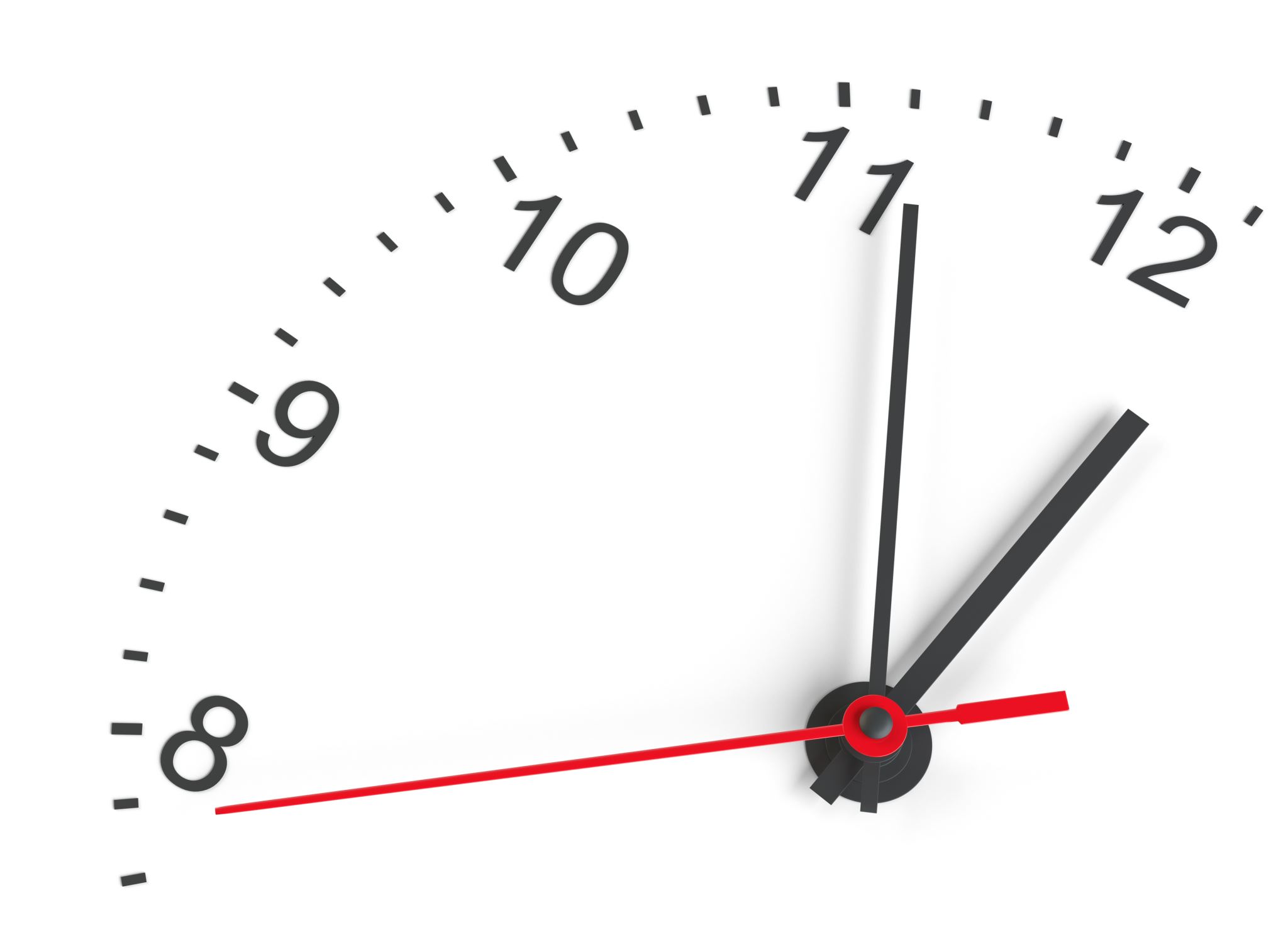 Konzultační hodiny
CORE053: Kurz práce s informacemi
Bc. Daniel Marek
1
Agenda dnešního dne
2
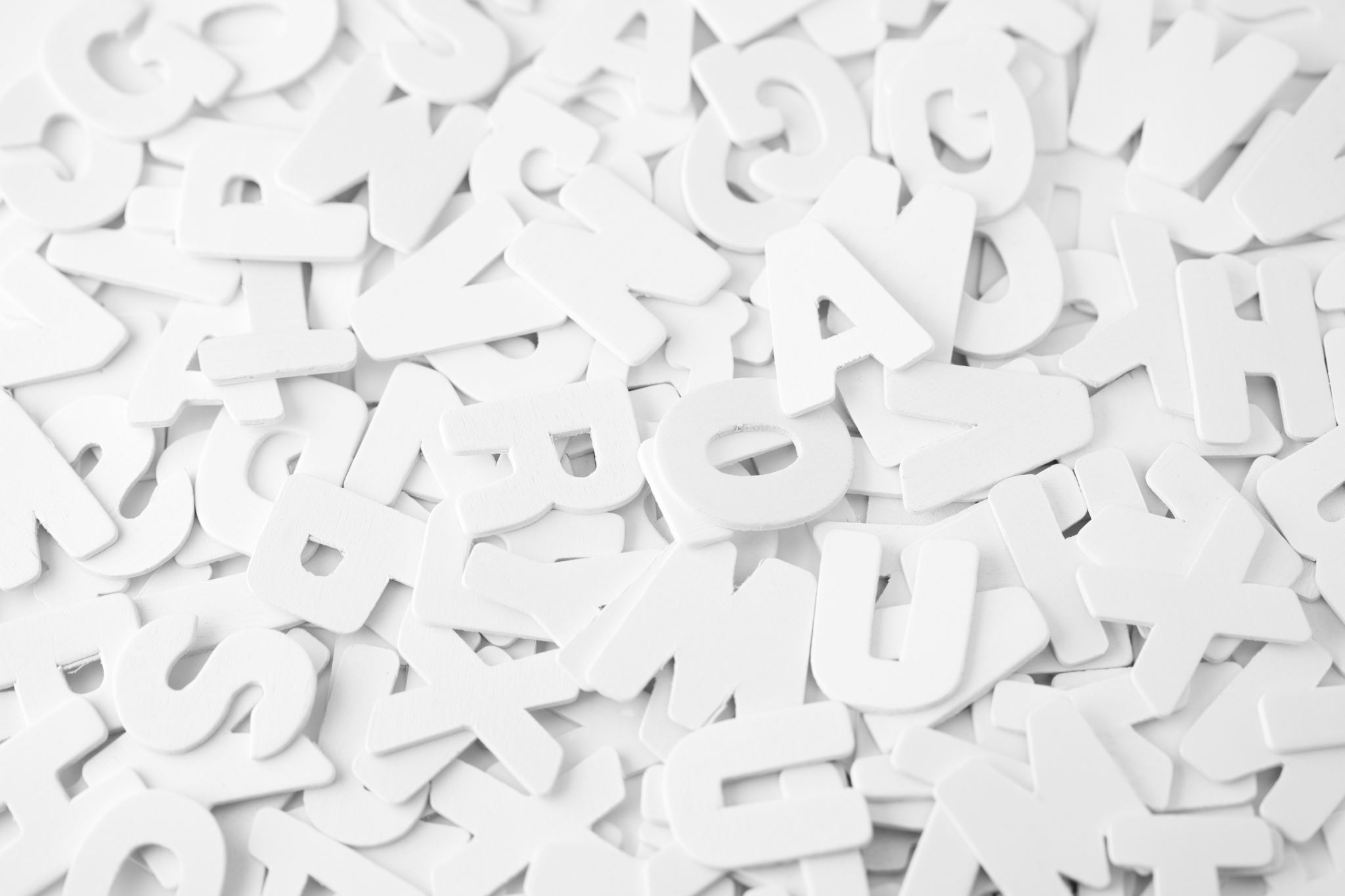 Kdo jsem?
Bc. Daniel Marek
3
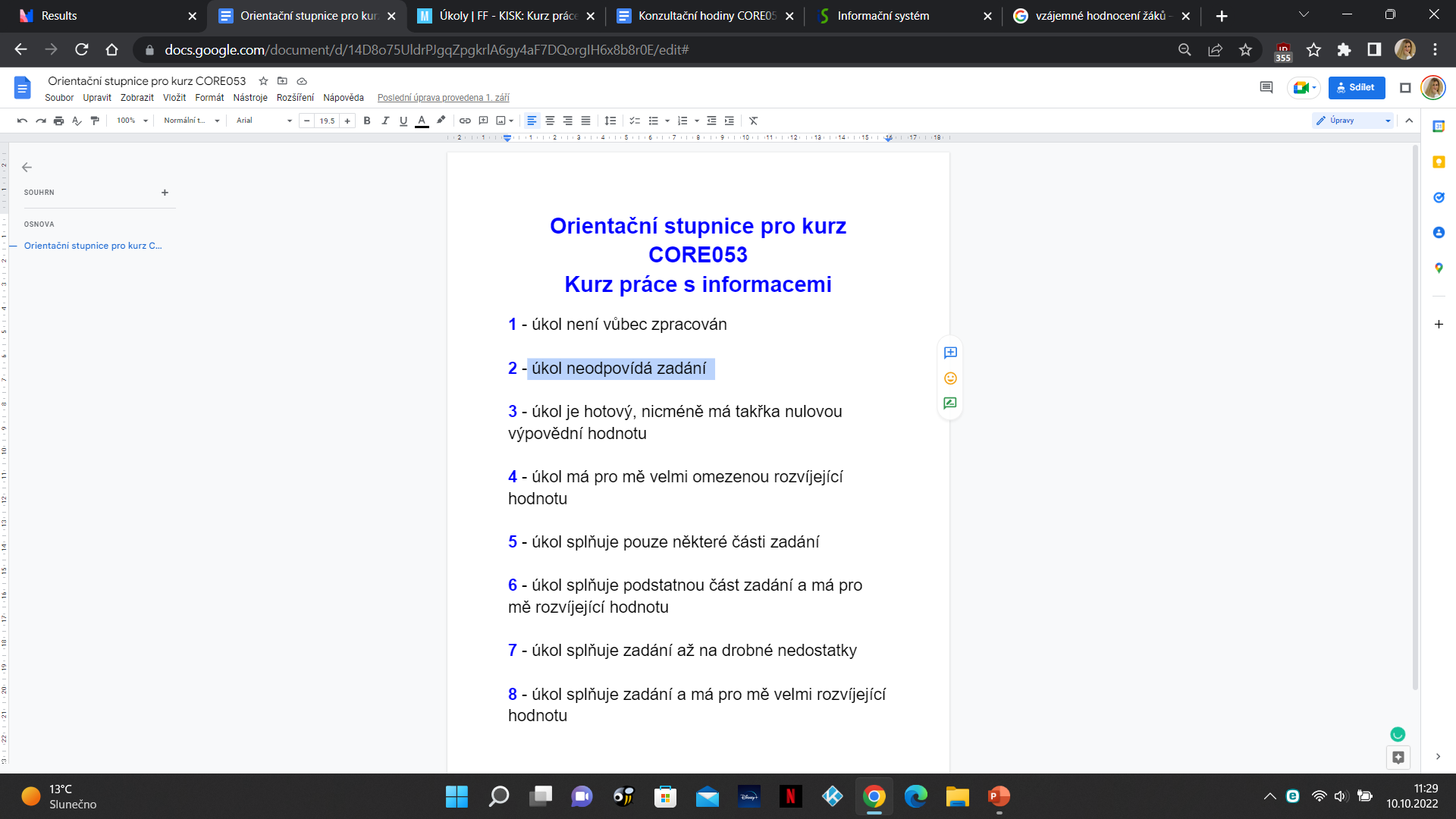 Vzájemné hodnocení
lupa-vzájemné hodnocení (hodnotitel) – dvě práce
zpětná vazba: student-předmět-poznámkové bloky
Jak hodnotit úkol, který neodpovídá zadání?
Nesplnění VH = náhradní úkol 
Nespravedlivé hodnocení? Ozvěte se nám!  
Do úkolů se nepodepisujte, hodnocení je anonymní.
Jiné problémy? 

!ÚKOLY ODEVZDÁVJTE V JEDNOM SOUBORU!
4
Doplňující semináře ústřední knihovny FF
5
Zápatí prezentace
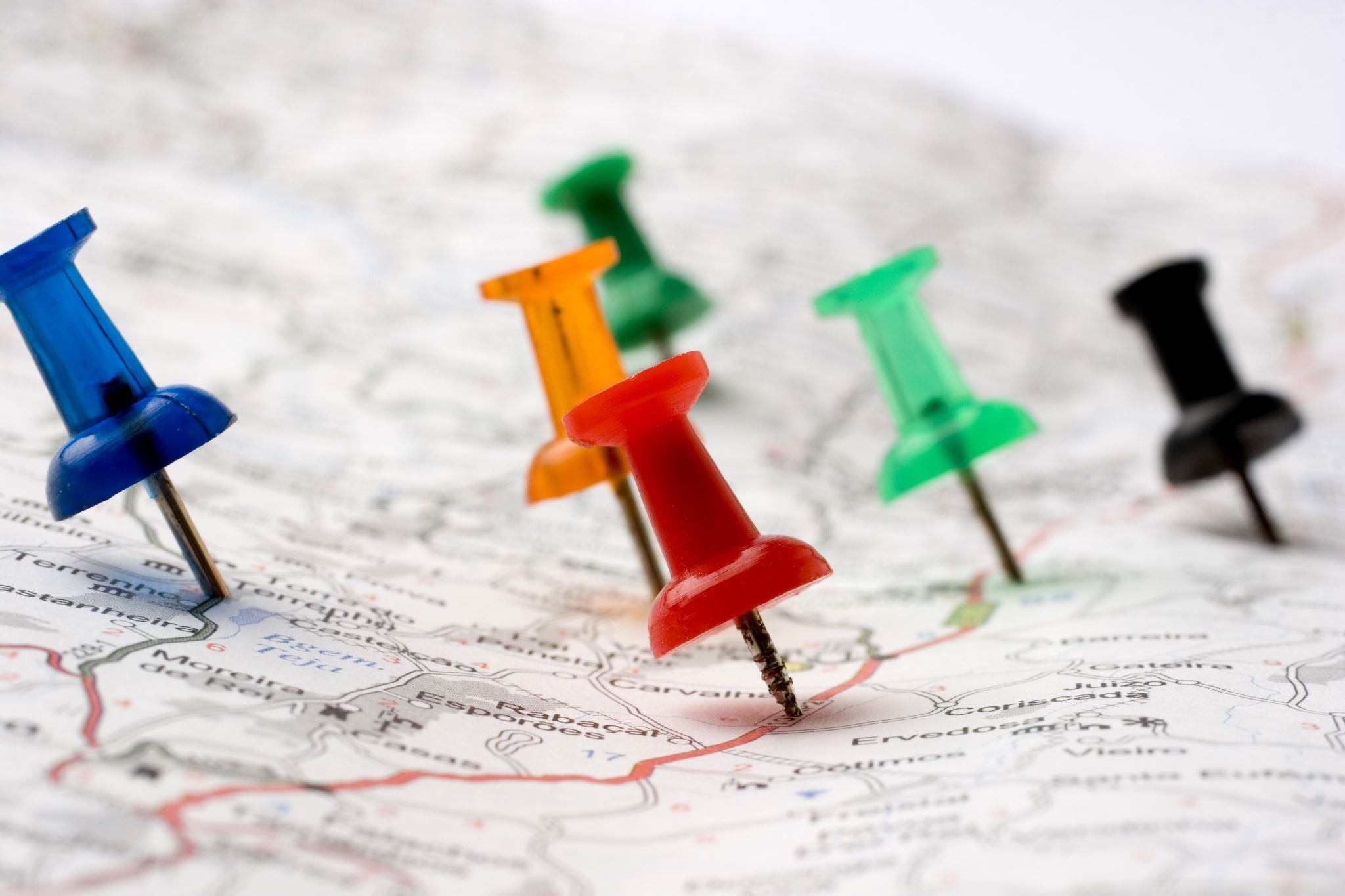 Myšlenkové mapy
- Myšlenkové vs. konceptuální mapy
- Nástroje pro myšlenkové mapy
6
Myšlenkové mapy
Grafická prezentace nápadů a asociací bez předem stanoveného pořádku nebo struktury 
Myšlenkové mapy mohou pomoci při rozvíjení nápadů, myšlení a zlepšení paměti
Hodí se i pro uspořádání větších projektů
7
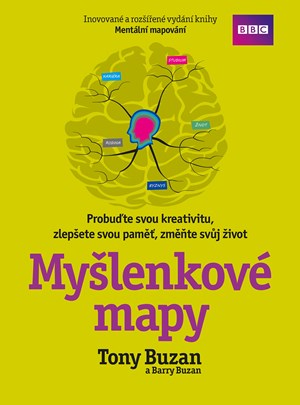 Myšlenkové mapy přivedl na svět Tony Buzan, přední autorita na poli výzkumu mozku a učení
Jde o převratnou techniku, která způsobila bouři ve školství i v byznysu
8
Jestli je mozek zámkem, je myšlenková mapa klíč. Odemkněte potenciál svého mozku a probuďte svou kreativitu!
Tony Buzan, 2007
9
Konceptuální mapy
Grafický hierarchická forma organizace znalostí zahrnující koncepty a vztahy mezi nimi reprezentované pomocí vazby
Aplikovatelná k organizaci znalostí a tvorbu navigačních systémů na webu
Upgrade
10
Online digitální nástroje pro tvorbu myšlenkových map
11
Coggle
MindMeister
Hlavní devizou je podpora týmové spolupráce
Vyžaduje registraci
Pro jednotlivé uzly lze nastavovat velikost, barvu a druh písma 
Cena zdarma pro tři mapy včetně týmové spolupráce
Placený tarif – 4,99€ 
možnost stahování v pdf a dalších formátech
https://www.mindmeister.com/app/folders
Webová aplikace 
Vyžaduje registraci
Základní funkce zdarma 
Lze vytvořit až tři soukromé mapy
Neomezené veřejné mapy
Stahování v PDF a Image
Lze si vybrat z dvou placených verzí – 5$ a 8$/m
https://coggle.it
12
Miro
Canva
Webová i mobilní aplikace 
Populární 
Mnoho šablon
Jednoduchá práce 
Některé funkcionality ve verzi pro
https://www.canva.com
Webová aplikace 
Real-time spolupráce
Jednoduché sdílení 
Prezentační režim
Verze zdarma 
Placená verze
https://miro.com/pricing/
13
Další nástroje
MindNode
Map Myself
Creately
Ayoa
Různé další grafické nástroje – často pro tablety
14
Výhody digitálních myšlenkových map
15
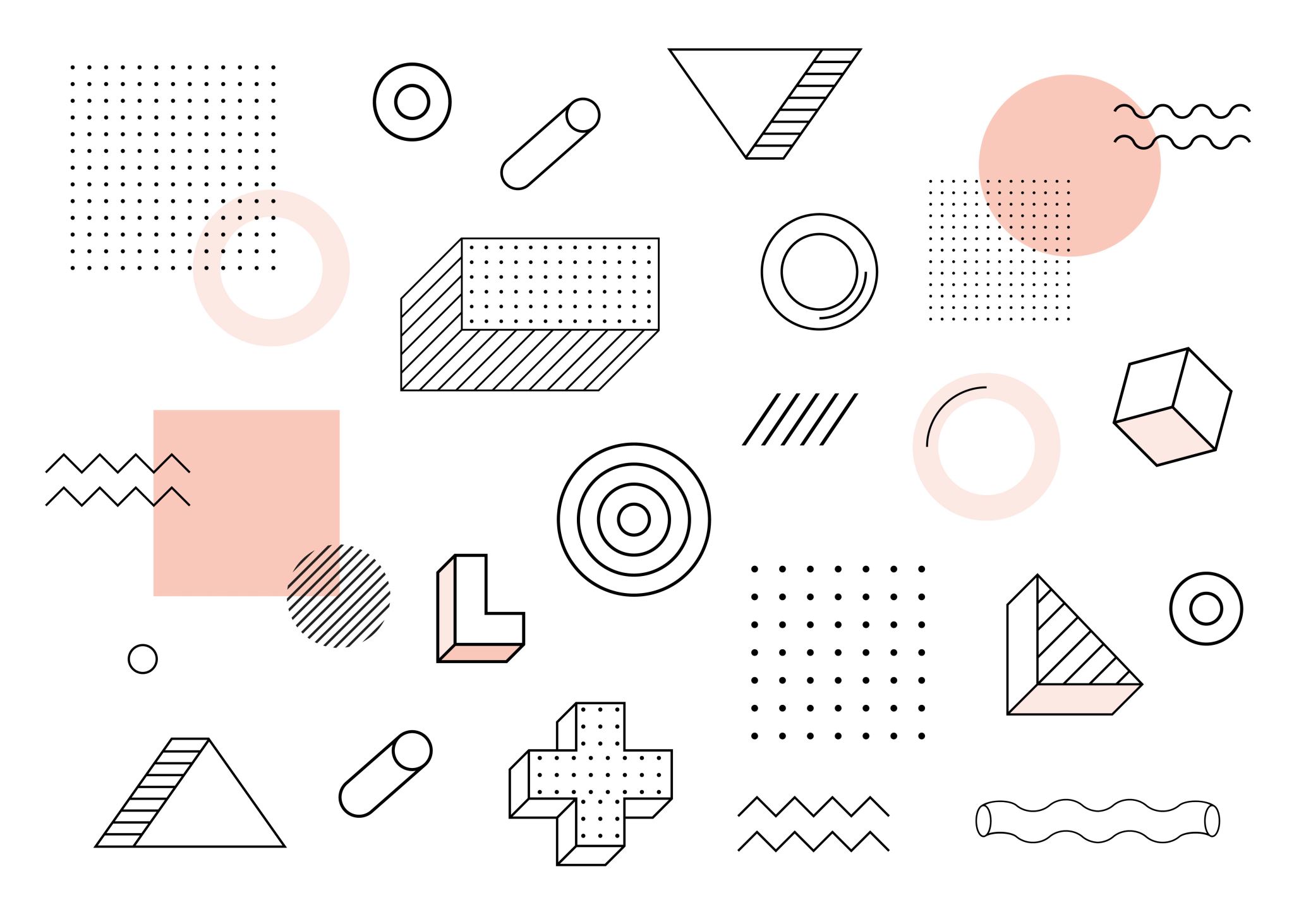 Reflexe úkolů
- technická tvorba myšlenkových map
 - stanovení výzkumného problému
16
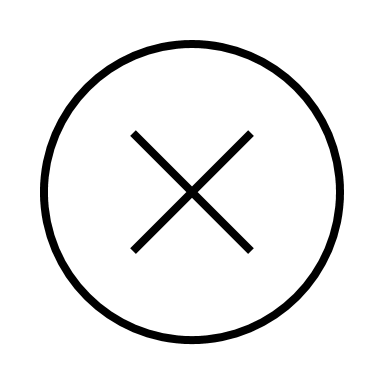 17
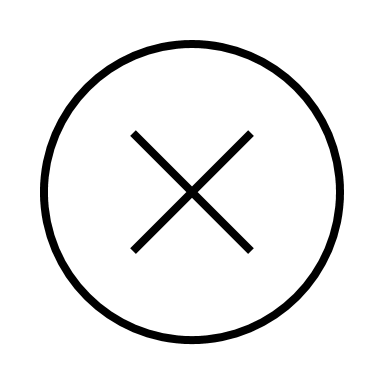 18
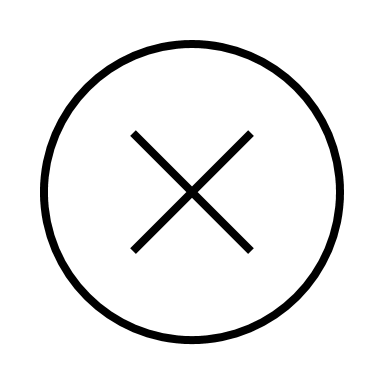 19
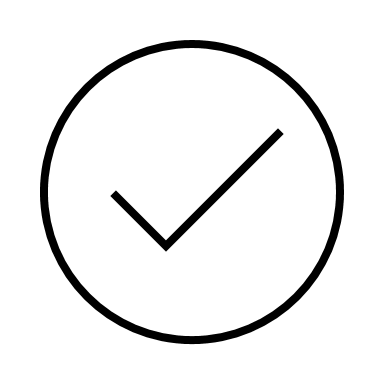 20
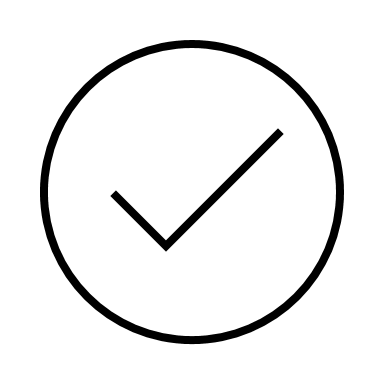 21
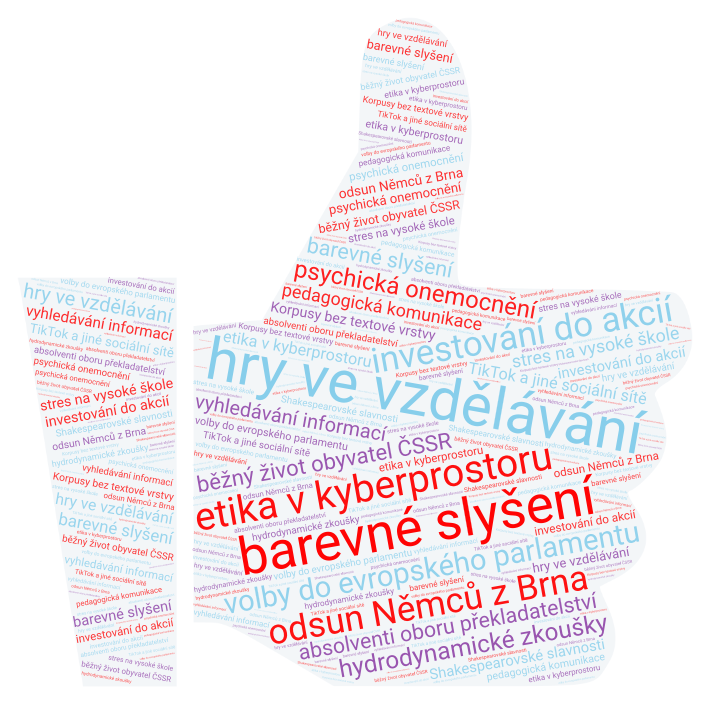 Stanovení výzkumného problému
obrovská multidisciplinarita témat, velké +
22
Příliš široký problém – nutnost zúžení
témata s výzkumným potenciálem, chybí jím konkretizace a specifikace
sama o sobě by vydala na několik knížek, nikoliv na práci rozsahem seminární/bakalářské/diplomové práce
zvolení cílové skupiny – místa – konkrétní větve problému z myšlenkové mapy
Př: Řeřicha Peruánská, psychická onemocnění, mozek, informace, peníze, hospodaření s penězi…
23
Peníze často se objevovalo v úkolech
Vhodné výzkumné téma? Ano,ale!
Finanční gramotnost a její vliv na hospodaření s penězi
Jak úroveň finanční gramotnosti ovlivňuje schopnost lidí efektivně hospodařit s penězi?
Jaký je vztah mezi finanční gramotností a tvorbou úspor?
Jaké jsou nejlepší nástroje a metody pro zvyšování finanční gramotnosti?
Dopady dluhů na osobní finance
Jaký vliv mají vysoké dluhy (např. kreditní karty, hypotéky) na dlouhodobé finanční plánování jednotlivců?
Jak se různé demografické skupiny vyrovnávají s dluhy a jaké strategie používají k jejich splácení?
Jaký je psychologický dopad dluhů na osobní pohodu a rozhodování?
Efektivita různých investičních strategií pro jednotlivce
Jaké investiční strategie jsou nejvhodnější pro různé věkové skupiny (mladí dospělí, střední věk, důchodci)?
Jak rizikové jsou různé investice (např. akcie, kryptoměny) v porovnání s tradičními spořícími produkty?
Jaké jsou dlouhodobé dopady investic do nemovitostí na osobní finance?
24
https://whimsical.com/penize-4U3fdr3nnBFaZ2cwDZopCD
25
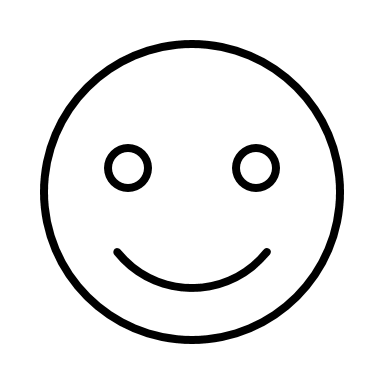 Výsledek zúženého tématu
Úzkost a deprese u malých dětí po rozvodu
26
Nebyl to výzkumný problém – nutné přepracování do druhého úkolu
zásadní problém, nelze navazovat na současný úkol
výběr tématu ročníkové práce
trávení svého volného času „můj čas“, 
stavba domu
nemoc – nachlazení,…
peníze

Nemoc – zúžení problému – „Syndrom dráždivého střeva jako dlouhodobý následek onemocnění Covid-19“
27
3. Bod – řešení problému
kvantitativní x kvalitativní výzkum
metodologie: rozhovory, dotazníky, focus groups,…
inspirace z repozitáře bakalářských/diplomových prací MUNI

Co nedělat!
nesnažte se řešit daný (výzkumný) problém, navrhněte JAK nastavit metriky tak, abyste dostali požadované výsledky (řešení) výzkumu
28
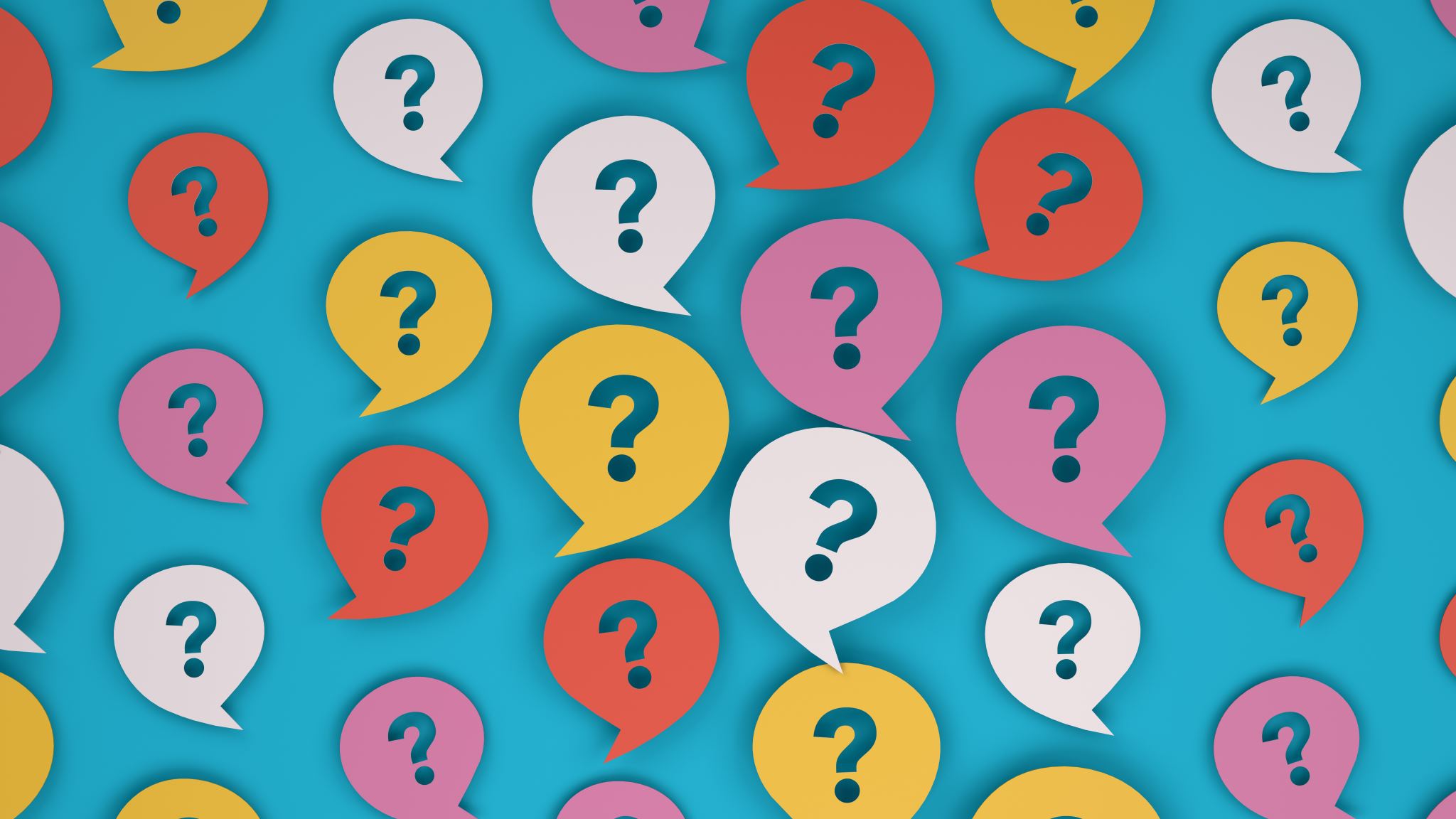 Dotazy?
29